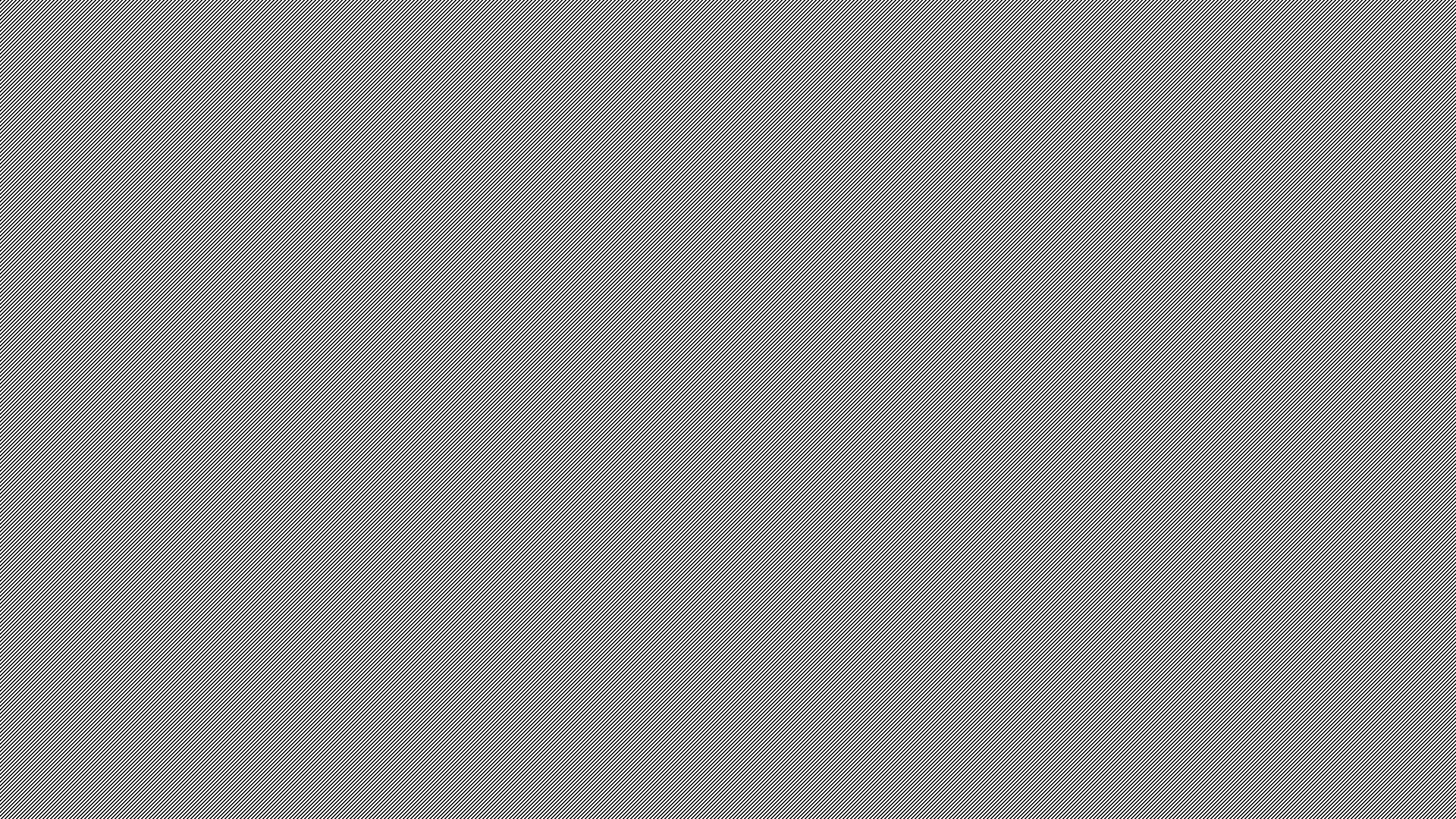 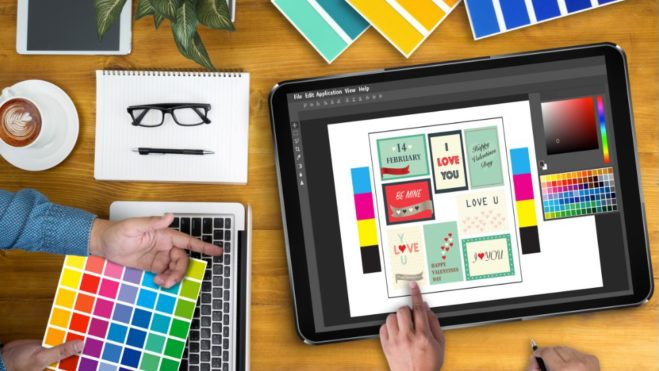 Careers in Visual Arts
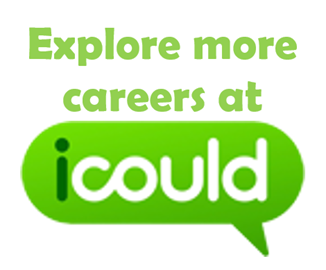 Popular pathways
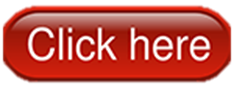 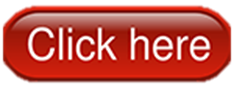 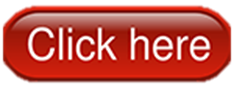 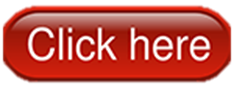 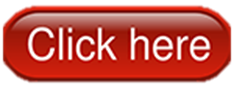 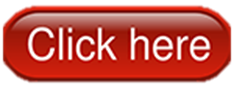 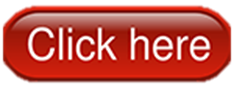 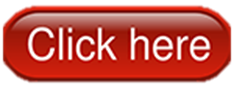 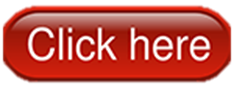 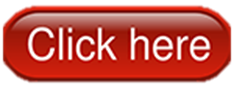 Considered the apprenticeship route?
Amy Keegan is a creative and design apprentice
Labour Market Information
Rank these careers in order of most jobs currently advertised.








                     *According to National Careers Service ‘Find a job’ website
Labour Market Information
Rank these careers in order of most jobs currently advertised.








                     *According to National Careers Service ‘Find a job’ website
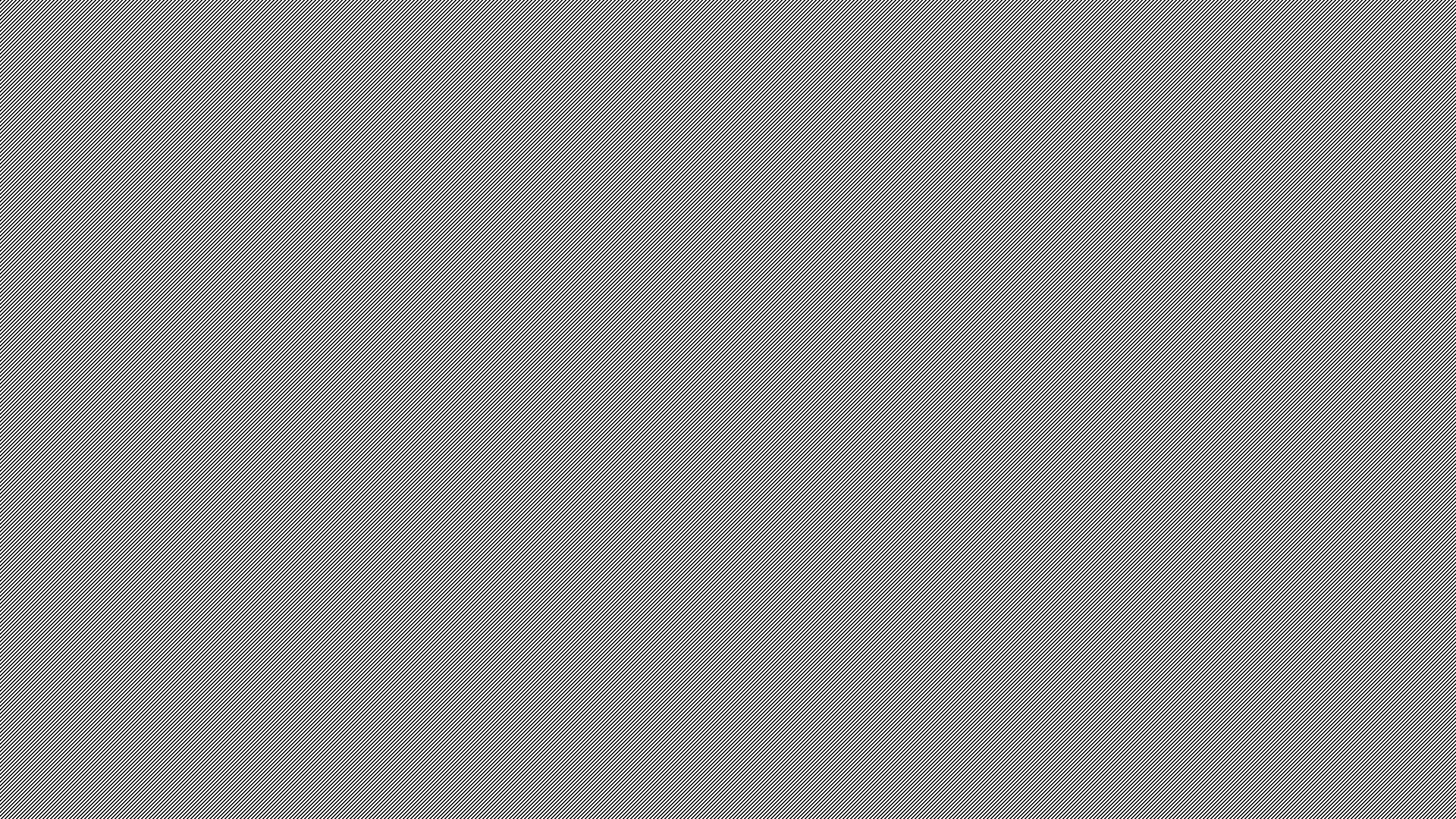 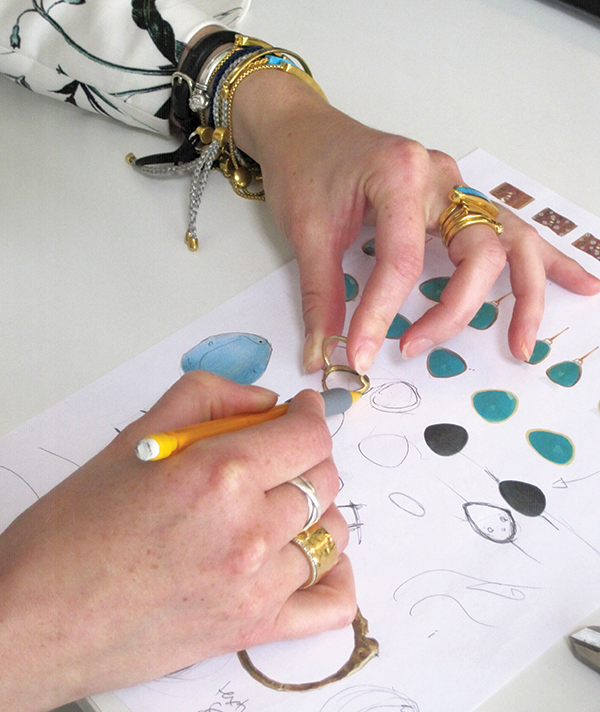 Some jobs you might not have thought of
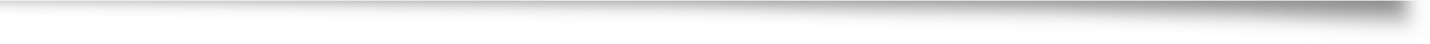 Games design – environmental artist
UX designer (User Experience designer)
Art therapy
Community arts worker
Jewellery designer
Clinical photographer
Have you organised your work experience yet?
All year 12 students must complete a work placement
Students are expected to arrange their own placements 
Larger BTECs / CamTechs will have calendared week
All other students choose timing of their placement 
During the academic year; or
In Work Experience Week
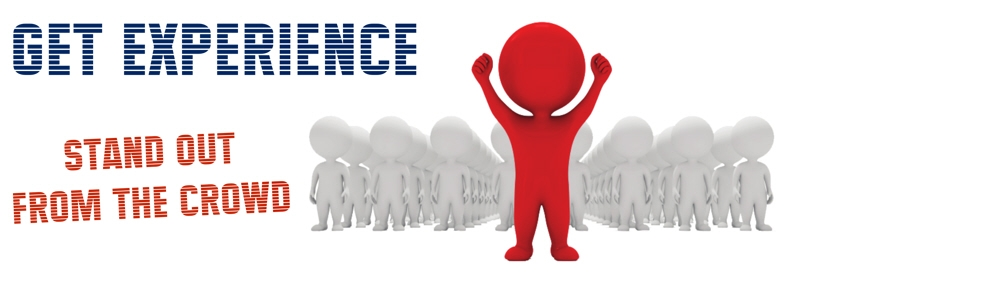 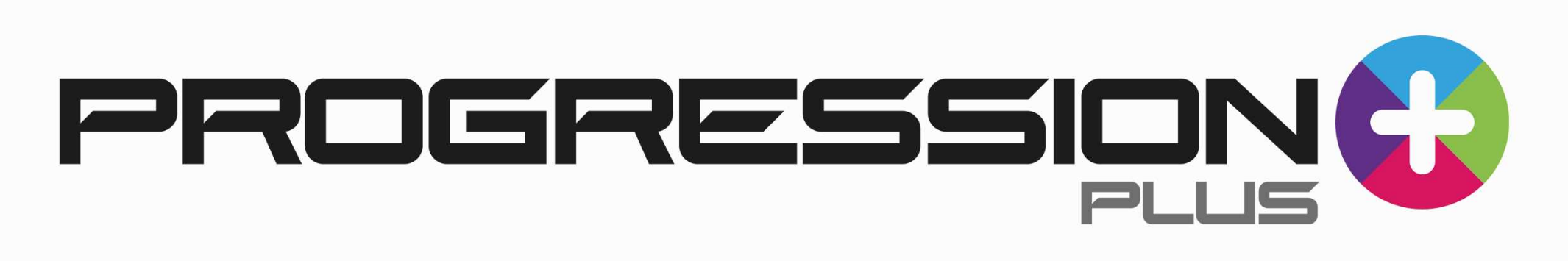 PROGRESSION PLUS CENTRE
In the LRC on the 1st Floor
Support with 
Work experience
University applications
Apprenticeships
Job applications
Interview skills
And much more